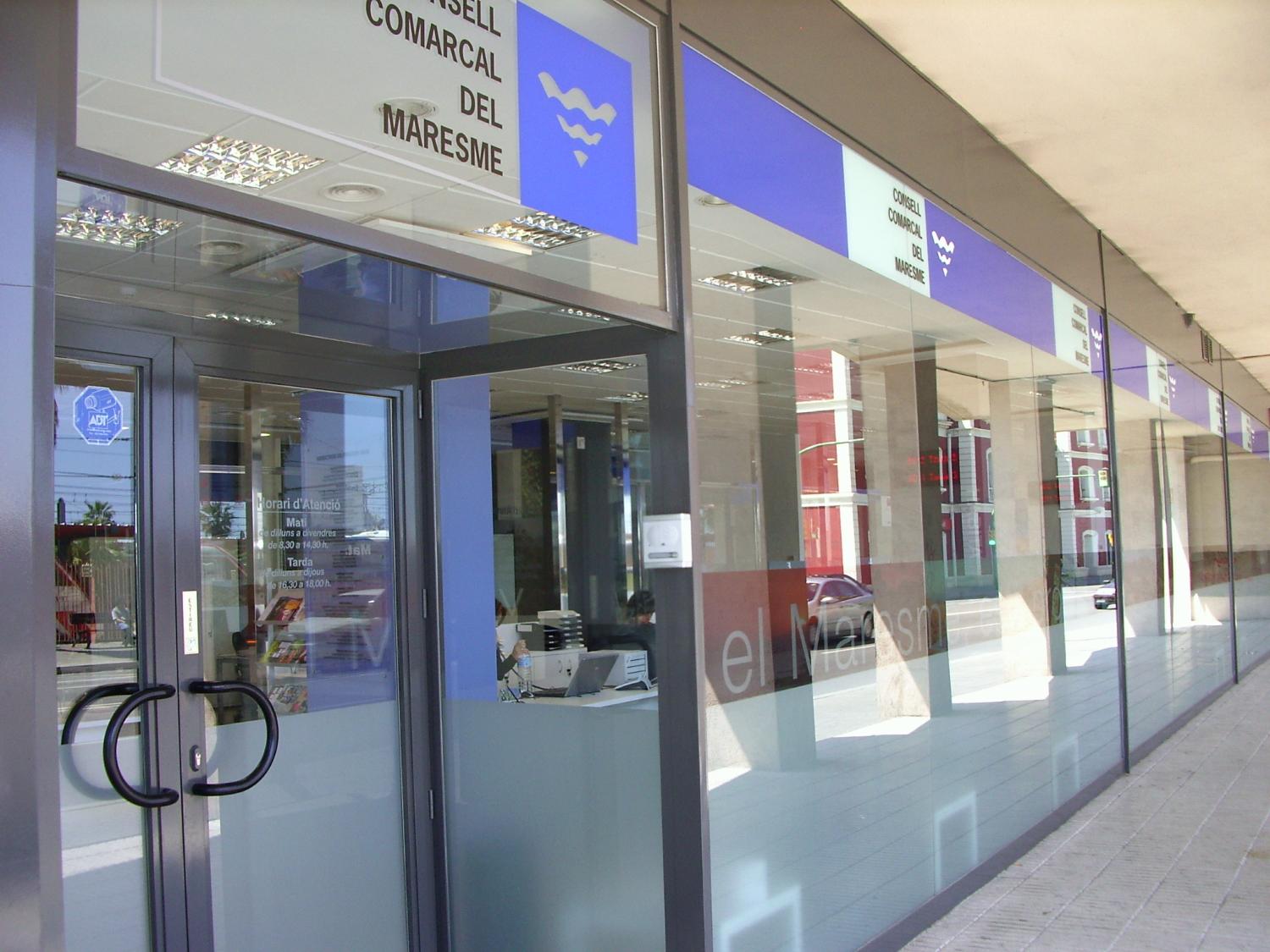 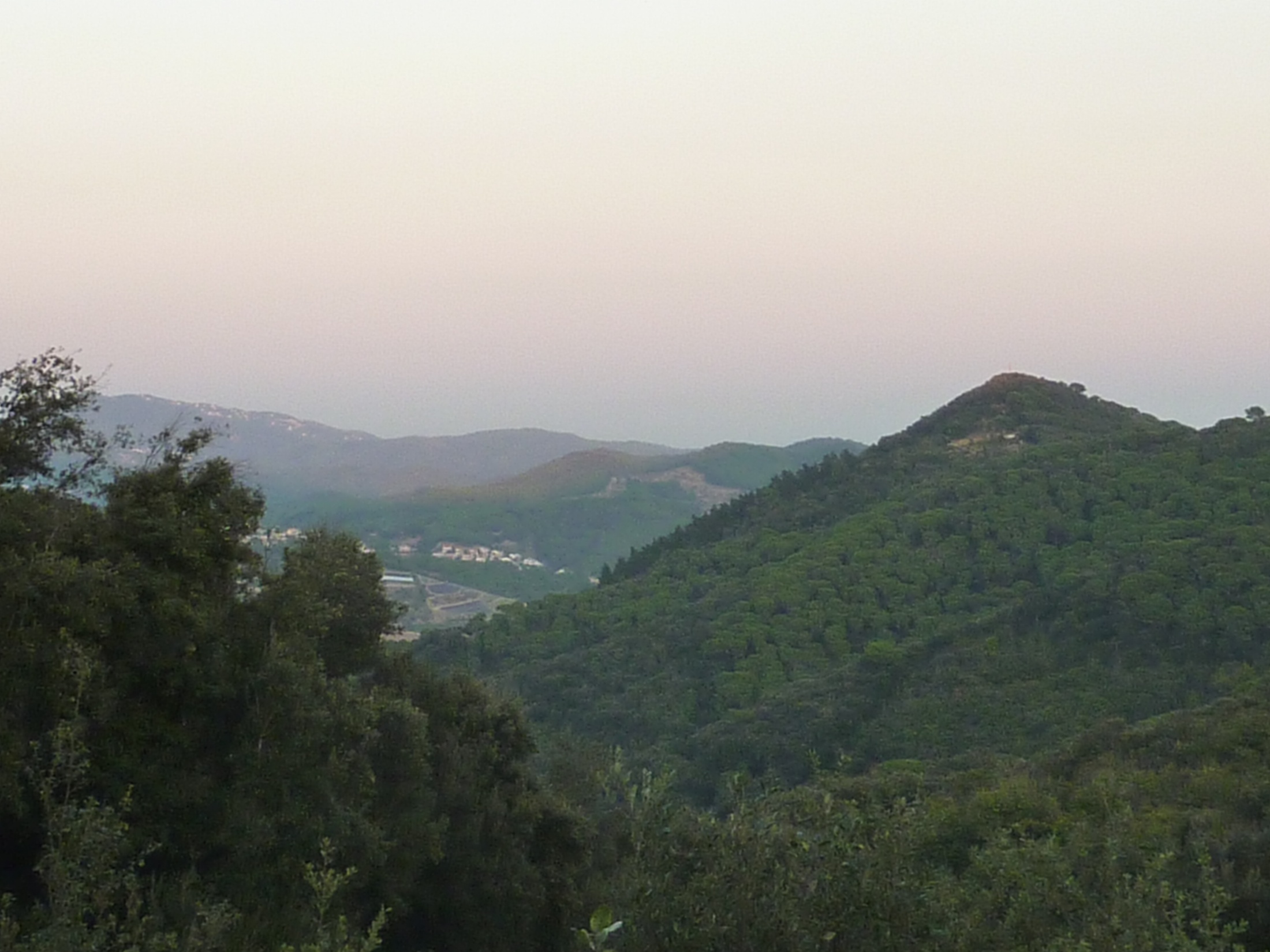 El Maresme
i el Consell Comarcal
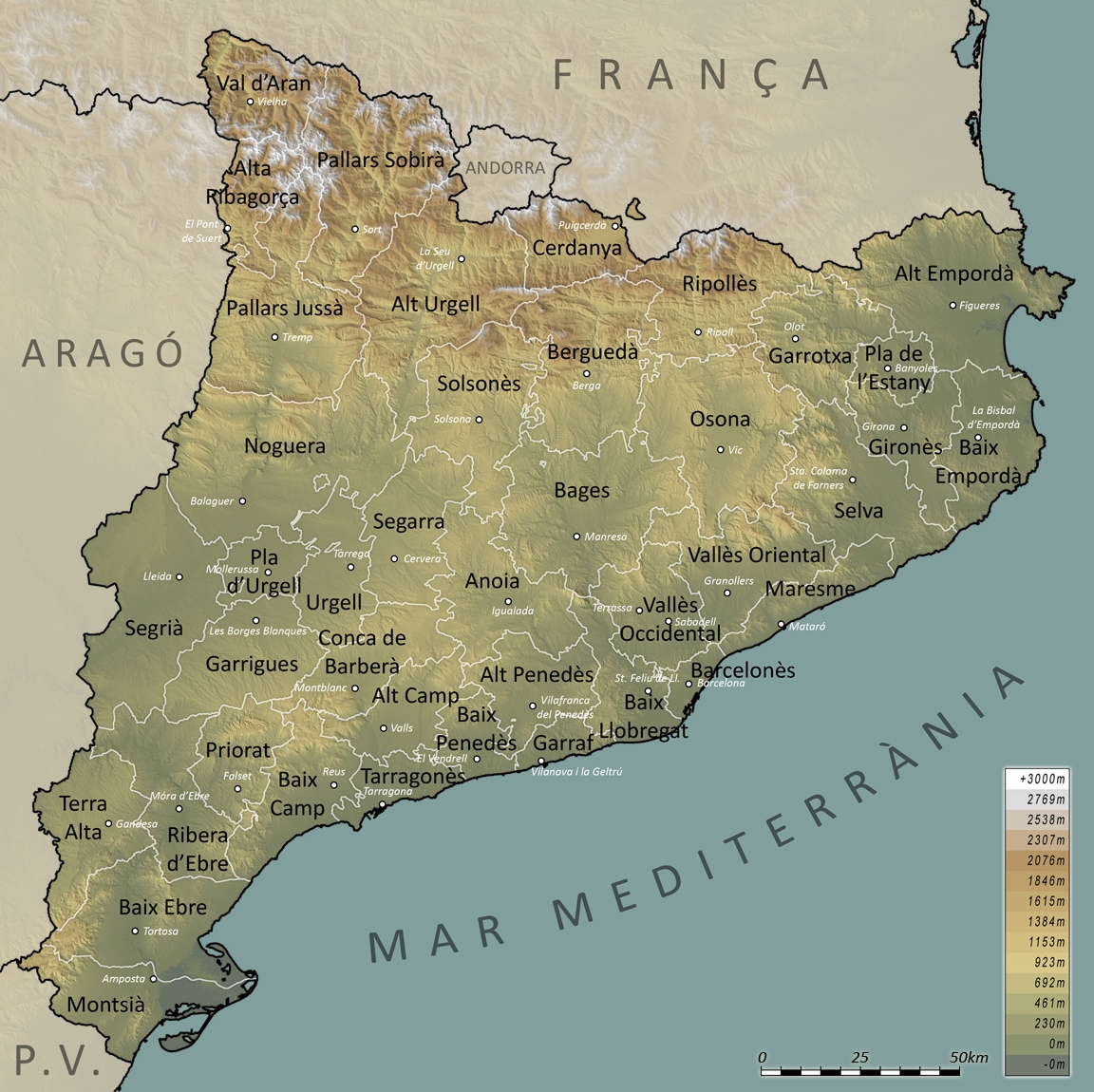 La comarca del Maresme entre El Barcelonès, la Selva i el Vallès Oriental
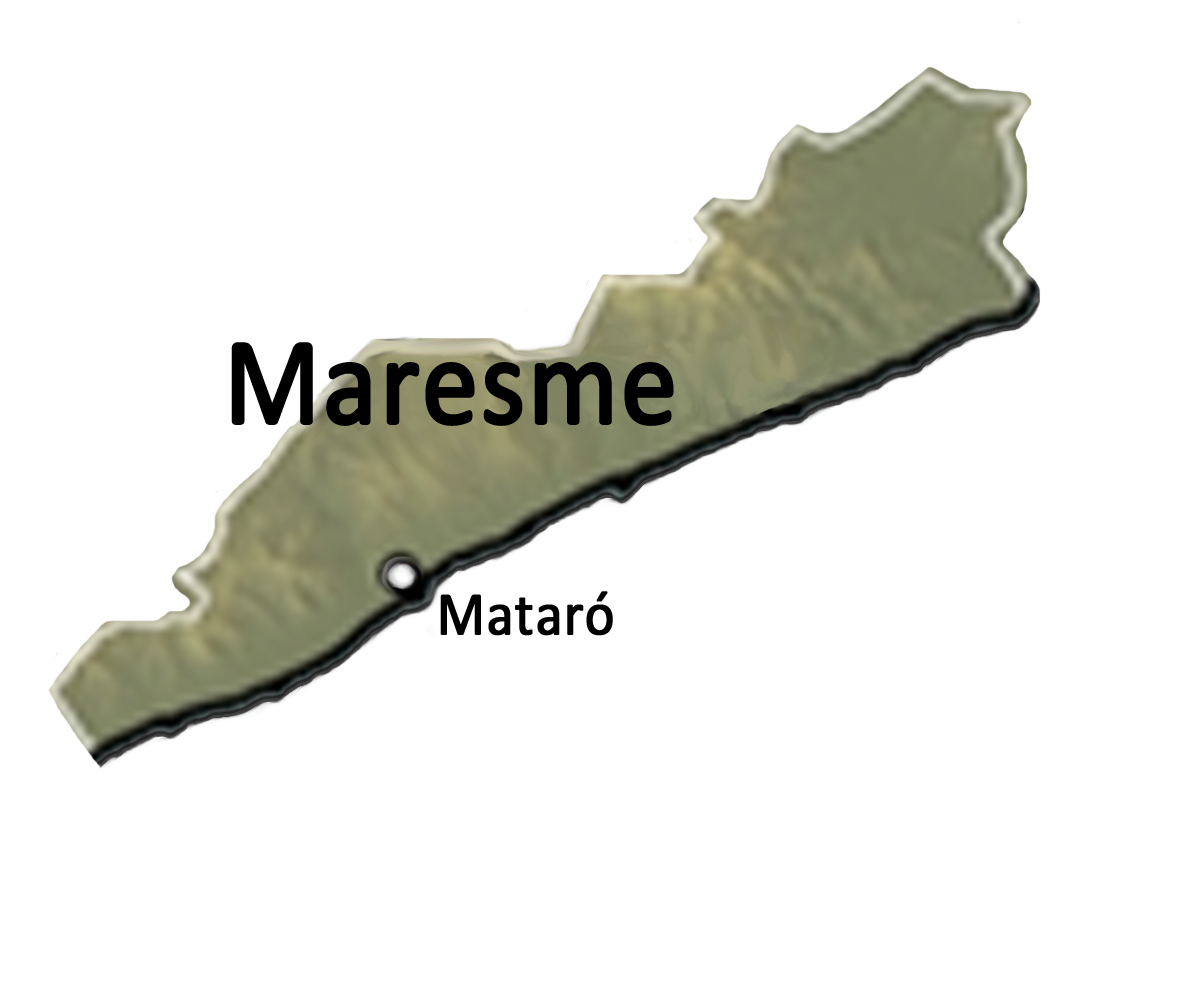 La comarca del Maresme i els seus 30 municipis entre 
el mar i la 
muntanya
La Serralada Litoral
Tordera
Palafolls
Sant Iscle de Vallalta
Malgrat de Mar
Sant Cebrià
de Vallalta
Santa Susanna
Pineda de Mar
Arenys de Munt
Dosrius
Calella
Sant Pol de Mar
Canet de Mar
Arenys de Mar
Caldes d’Estrac
Argentona
Sant Vicenç de Montalt
Sant Andreu de Llavaneres
Òrrius
Cabrils
Mataró
El Mar Mediterrani
Vilassar de Dalt
Cabrera de Mar
Premià de Dalt
Alella
Teià
Vilassar de Mar
Tiana
Premià de Mar
El Masnou
Montgat
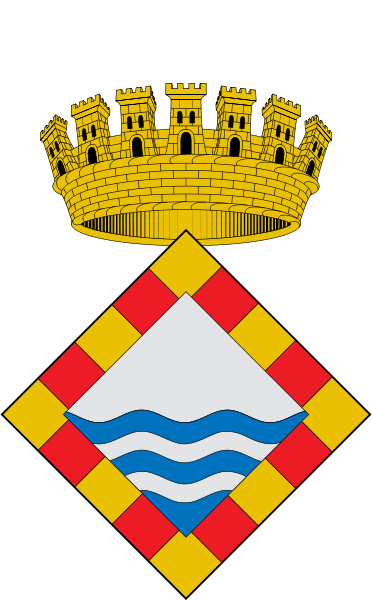 La comarca del Maresme, 
en dades
30 municipis
437.919
habitants
1 escut
La 4a comarca més poblada de Catalunya
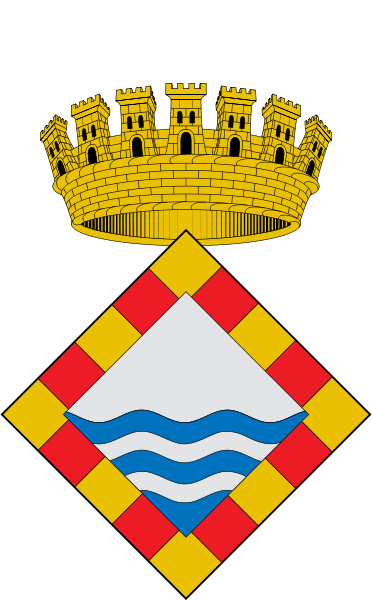 398,9
Km2
1 capital
Mataró
48



37
245
Km de costa



de platja
Km2són boscos

3 Parcs Naturals
la 8a població de Catalunya amb 
més habitants
124.280
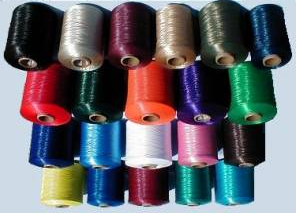 La comarca del Maresme, 
economia
Agricultura
1%
Indústria
16%
principalment
 tèxtil
Construcció 
9%
Serveis
74%
principalment
turisme
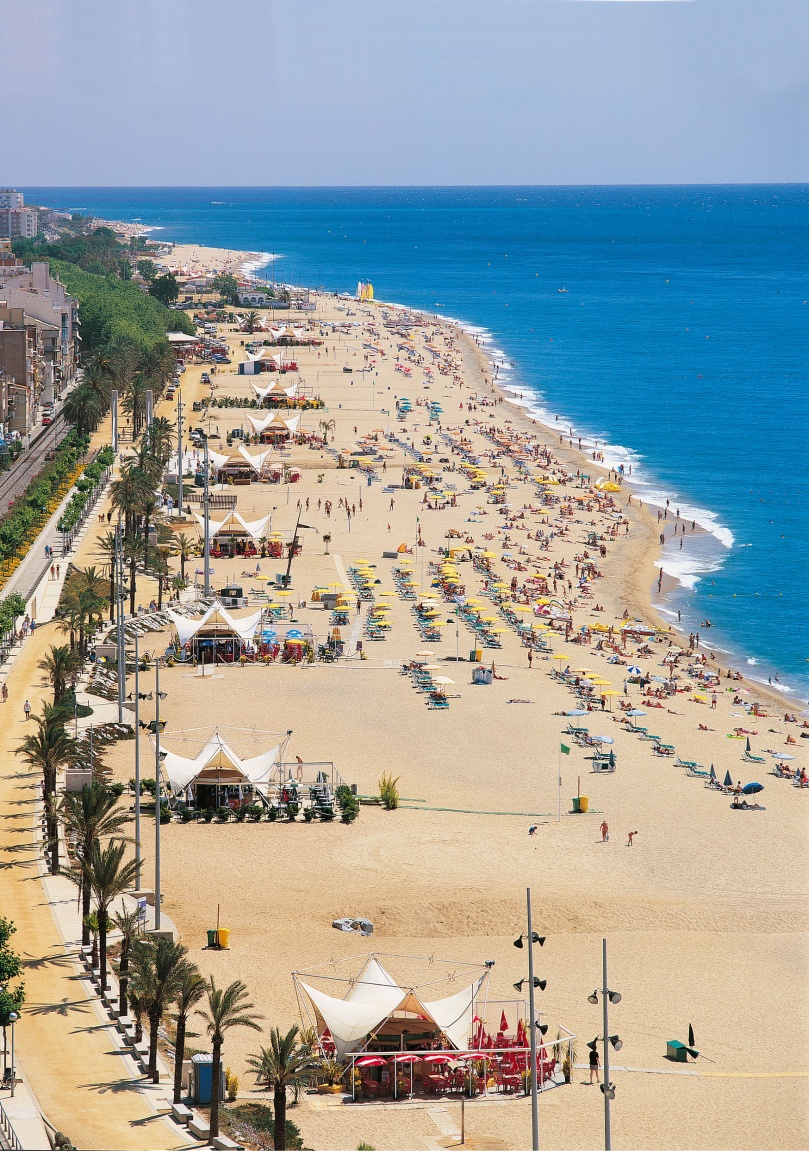 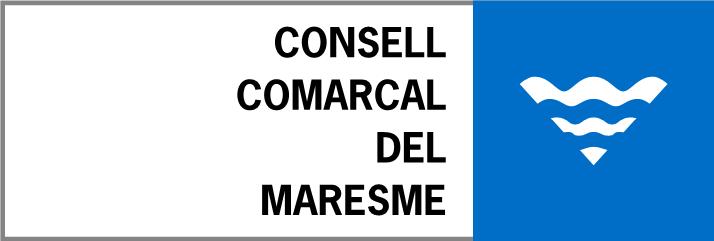 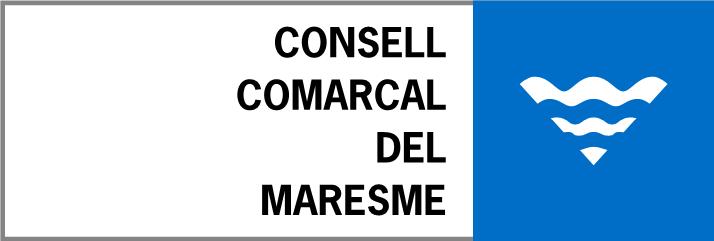 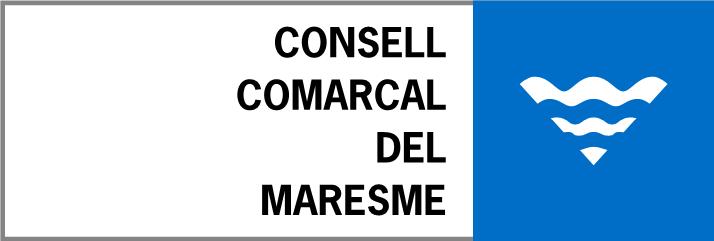 Què és ?
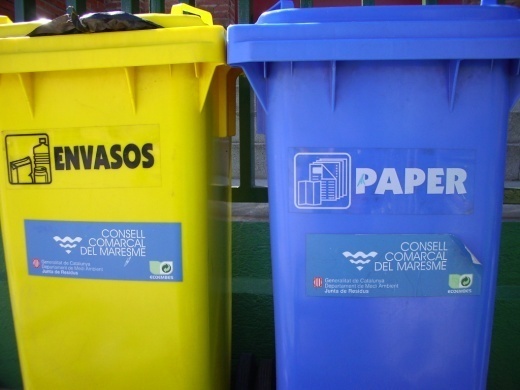 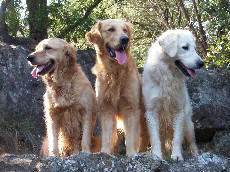 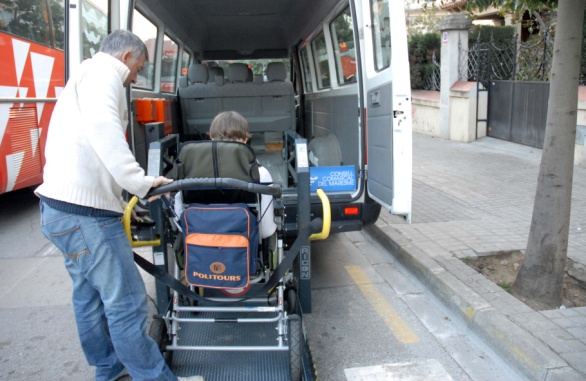 Tordera
Palafolls
És una administració pública que dóna servei a tots els municipis de la comarca del Maresme.
Sant Iscle de Vallalta
Sant Cebrià
de Vallalta
Malgrat de Mar
Santa Susanna
Pineda de Mar
Arenys de Munt
Dosrius
Calella
Sant Pol de Mar
Canet de Mar
Arenys de Mar
Caldes d’Estrac
Argentona
Sant Vicenç de Montalt
Sant Andreu de Llavaneres
Òrrius
Cabrils
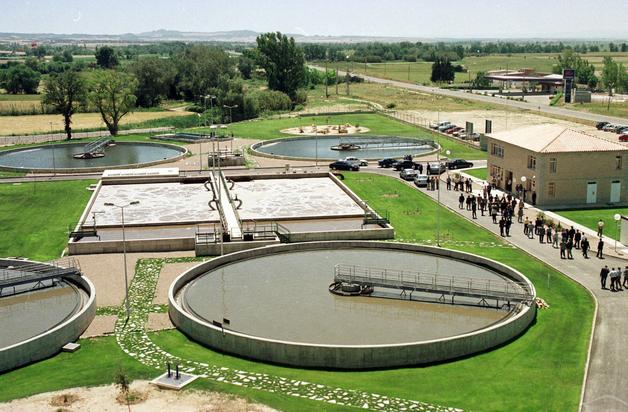 Mataró
Vilassar de Dalt
Cabrera de Mar
Premià de Dalt
Alella
Teià
Vilassar de Mar
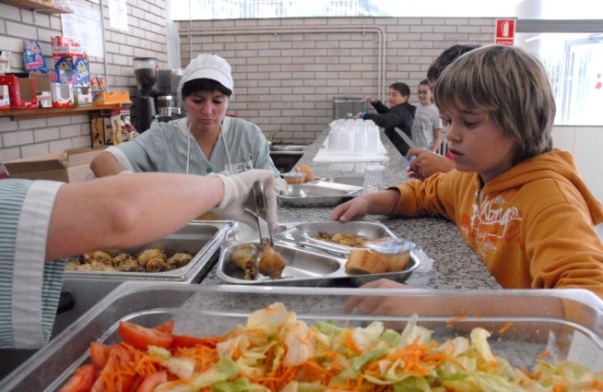 Tiana
Premià de Mar
El Masnou
Montgat
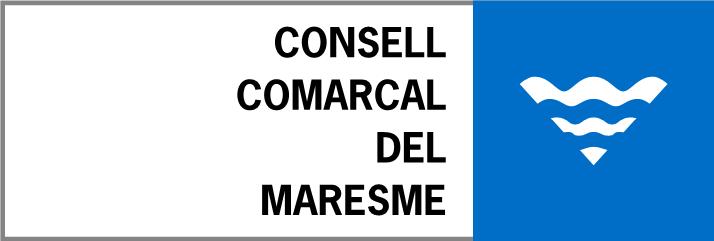 Qui hi
treballa?
personal tècnic i 
administratiu
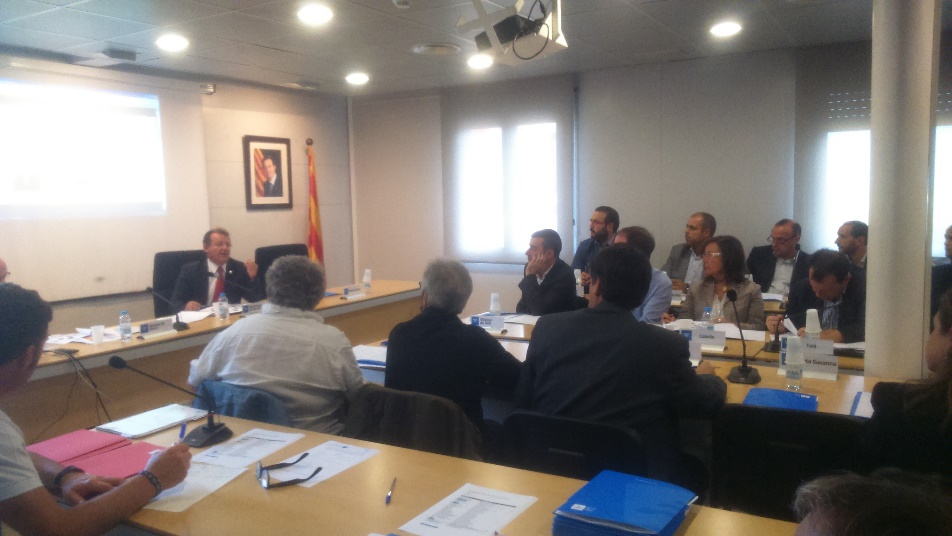 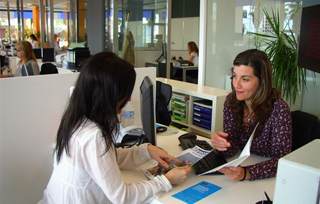 polítics
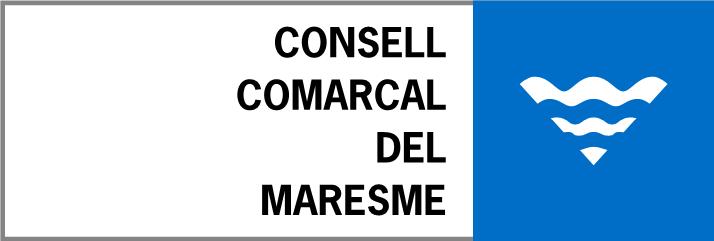 Els polítics
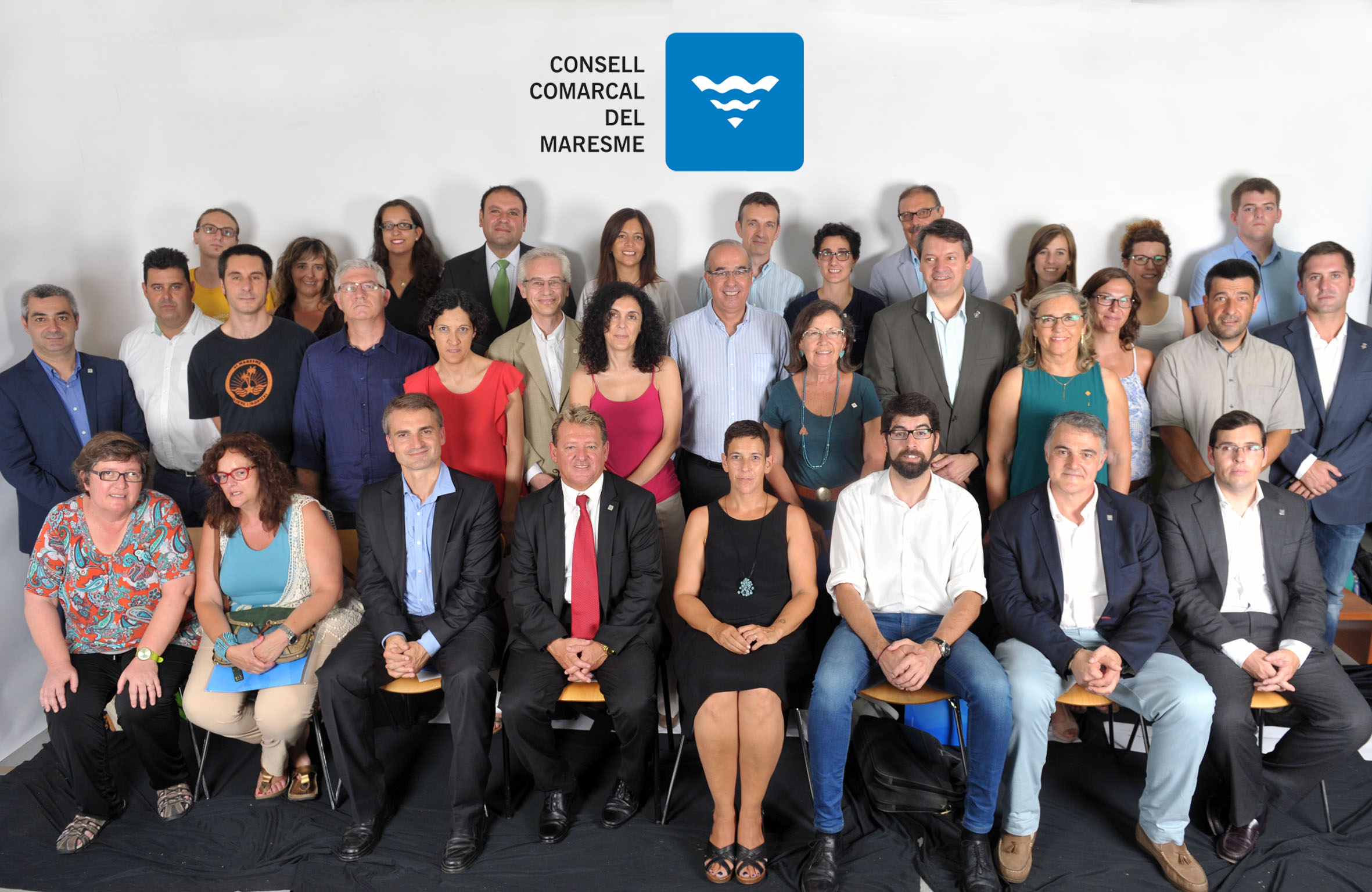 Què fan i com s’escullen?
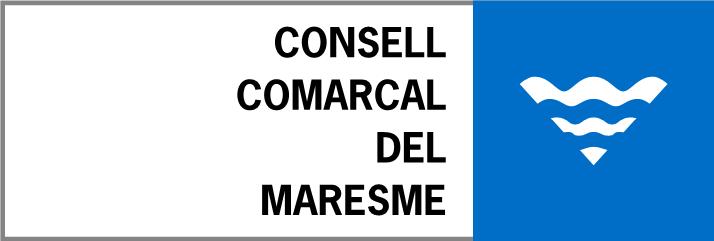 Els polítics
Després de les eleccions municipals, els partits polítics escullen els seus representants al Consell Comarcal.
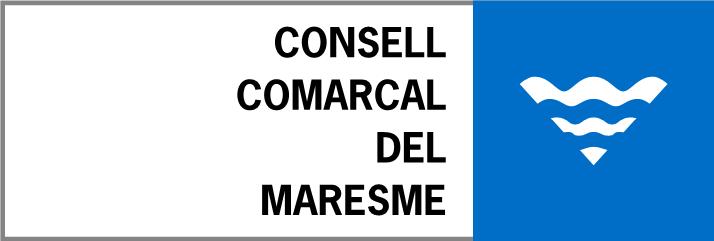 Al Consell hi ha 33 polítics que s’anomenen consellers/es comarcals i que escullen 1 president.
En aquest mandat, al CCM hi ha els següents partits:
ERC:  9 consellers i conselleres
CiU:  9 consellers i conselleres 
PSC: 6 consellers i conselleres
CUP: 3 consellers i conselleres
PP:   2 consellers
ICV: 2 consellers i conselleres
C’s:  2 consellers
Actualment el govern el formen 
ERC, CIU i PSC,, el president és Miquel Àngel Martínez i Camarasa qui és també alcalde de Sant Vicenç de Montalt.
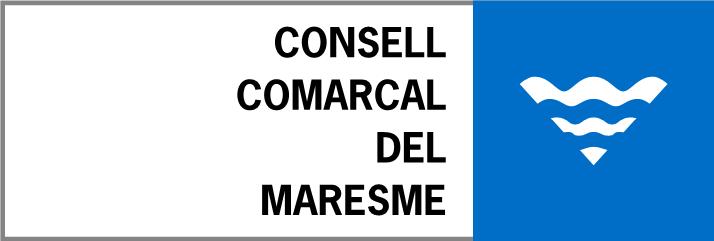 Els consellers/es comarcals han de ser regidors o regidores d’algun municipi de la comarca.
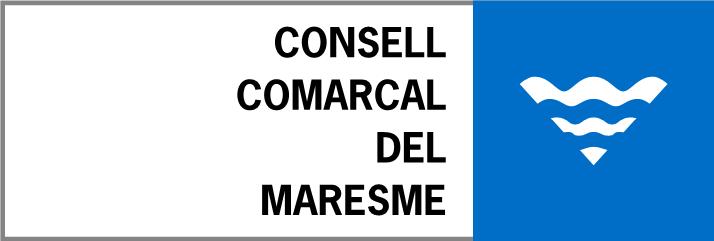 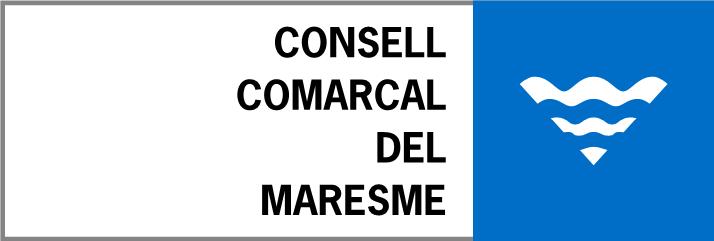 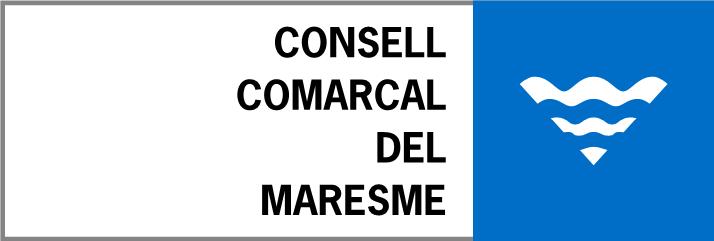 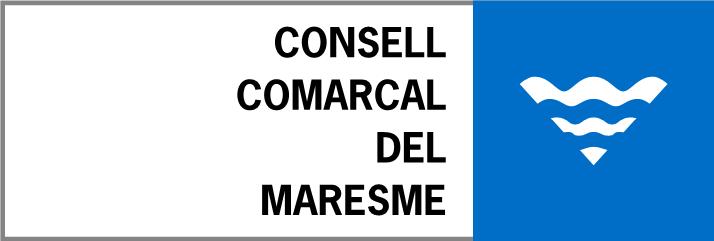 El personal tècnic i administratiu
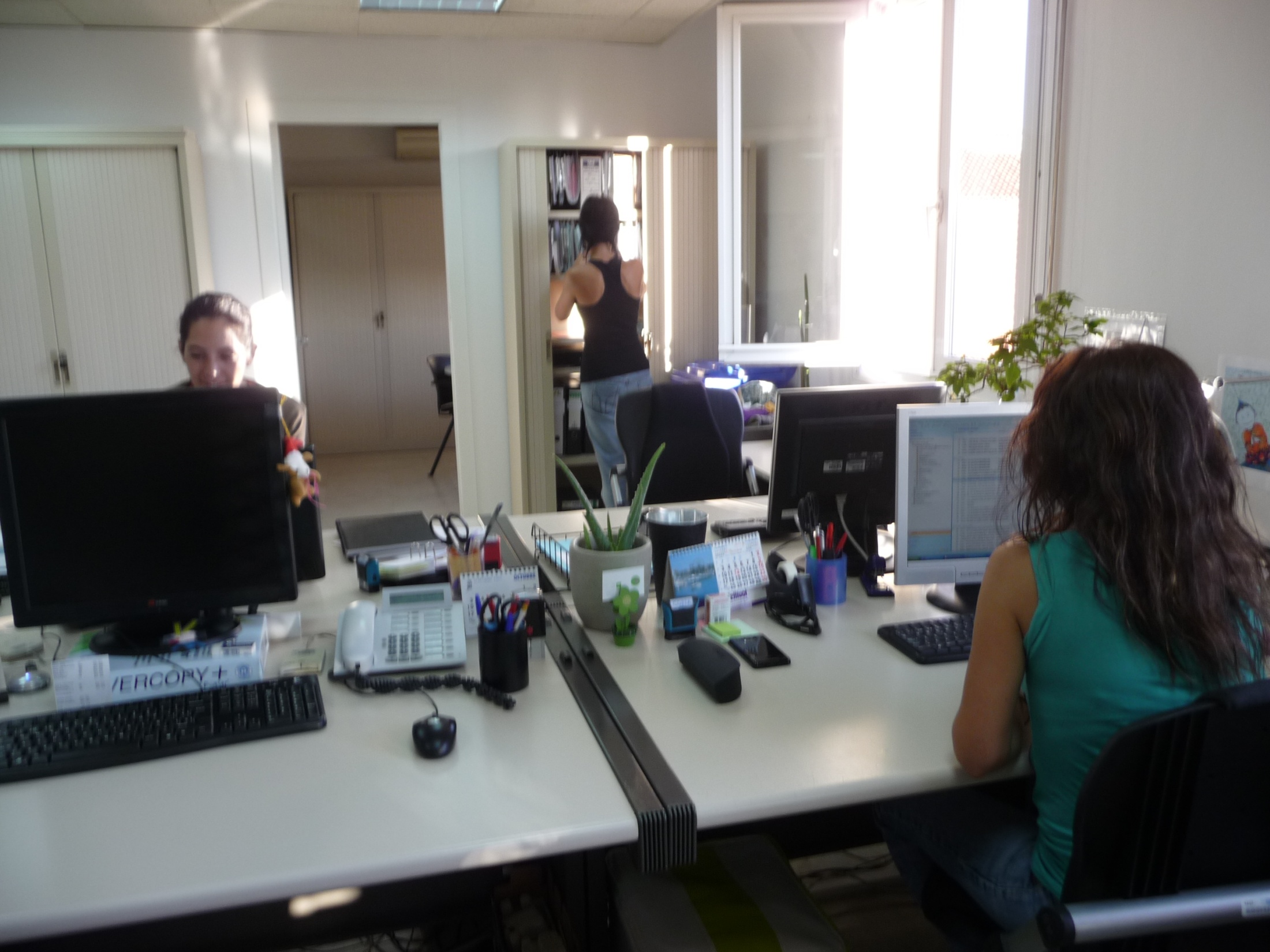 Quants són? Què fan?
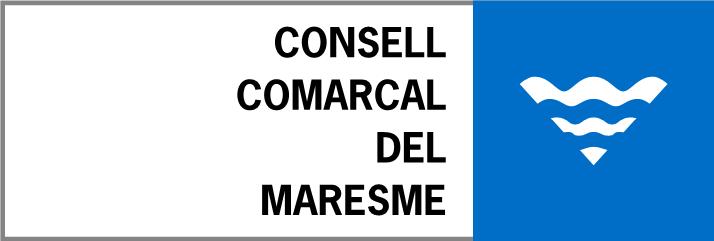 Què fa el Consell pel medi ambient?
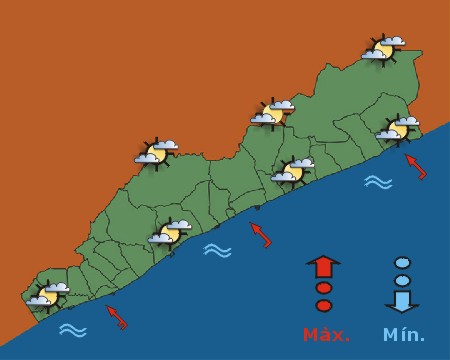 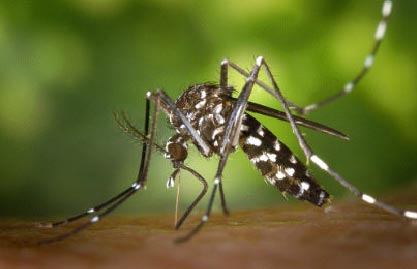 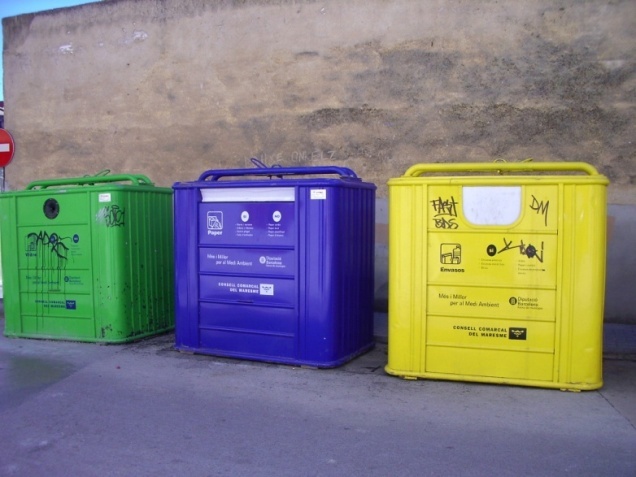 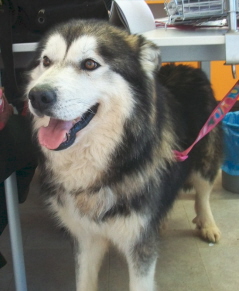 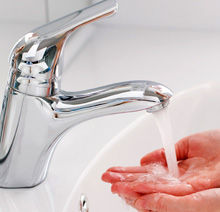 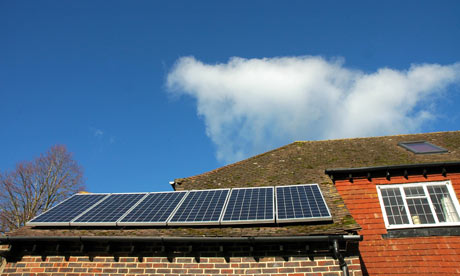 Àrea de Medi Ambient
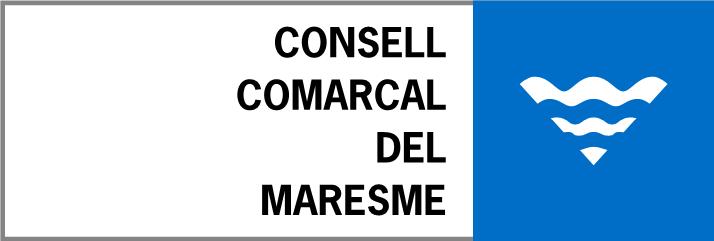 Què fa el  Consell per col·laborar amb els municipis?
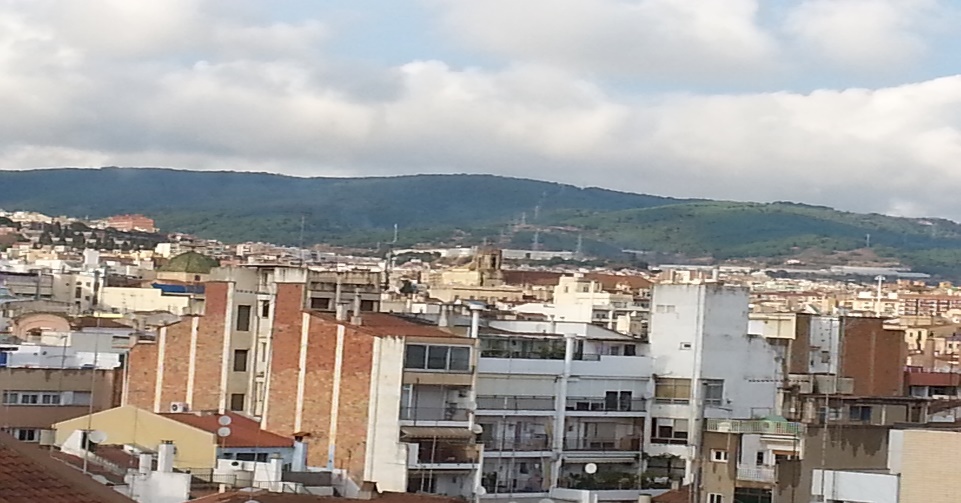 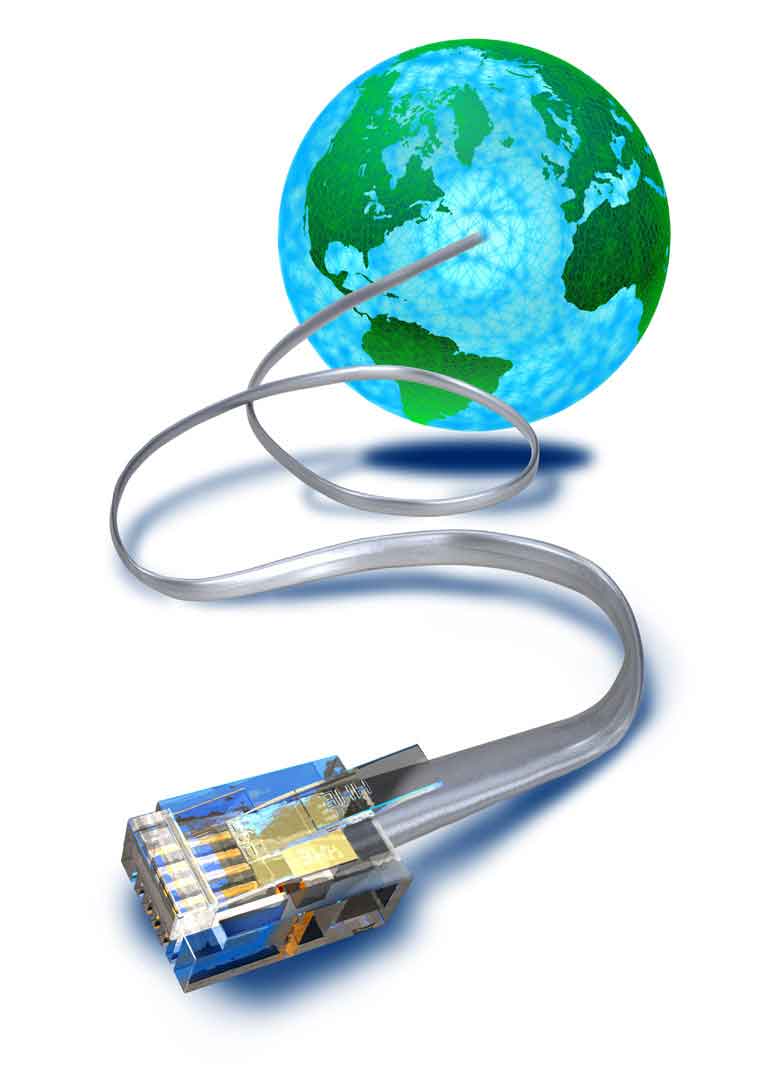 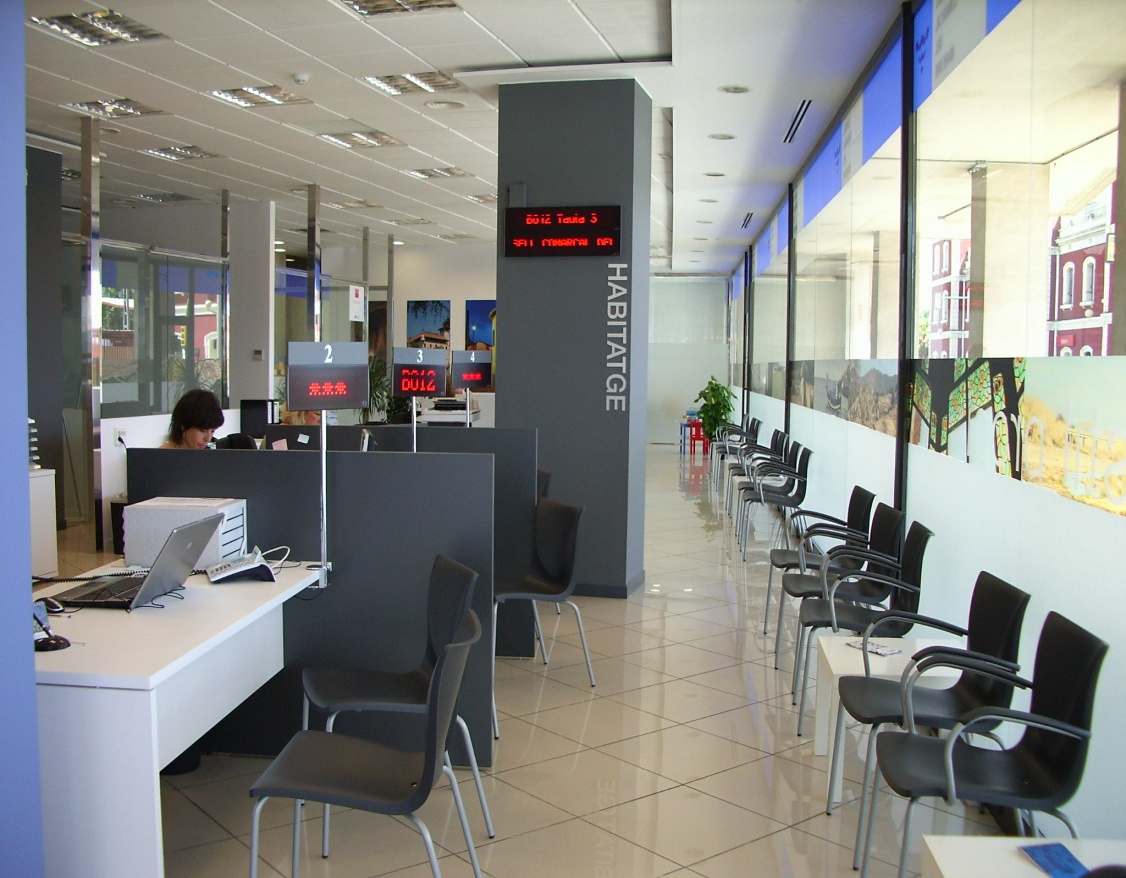 Àrea de Serveis als municipis i Planificació
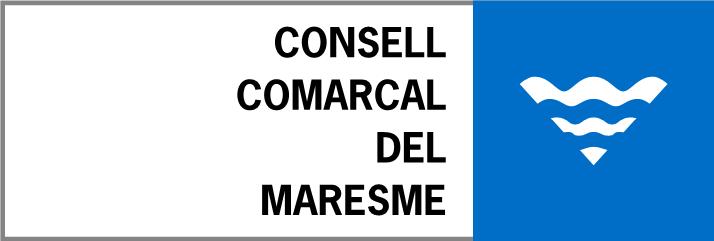 Què fa el Consell per ajudar a les persones?
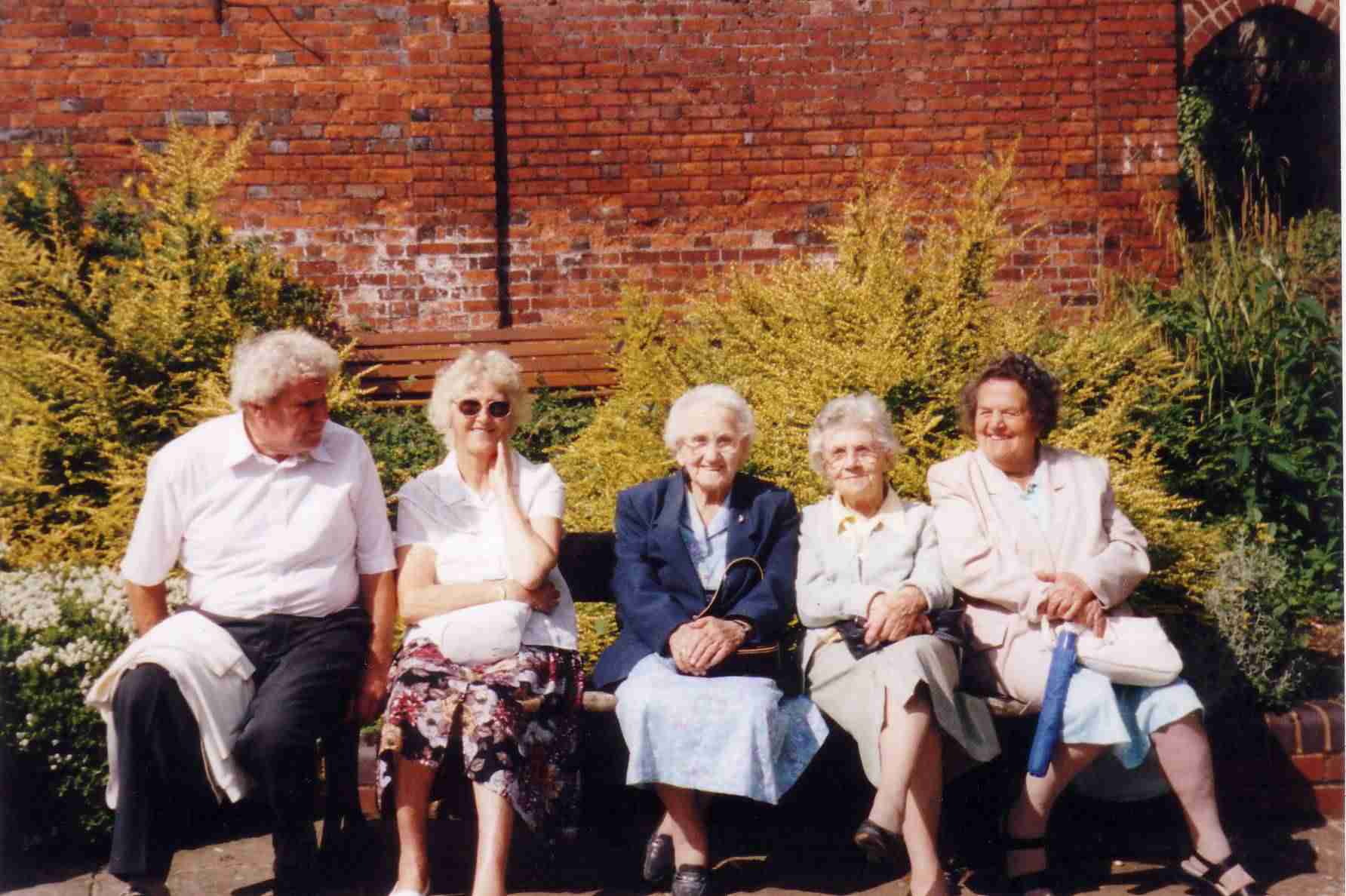 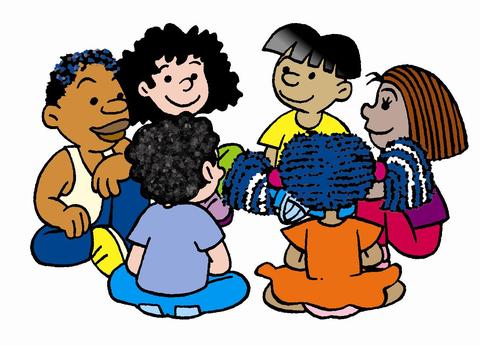 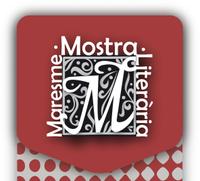 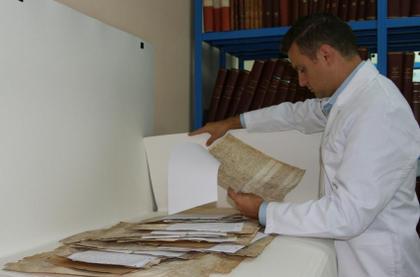 Àrea de Benestar Social, Cultura, Consum i Salut Pública
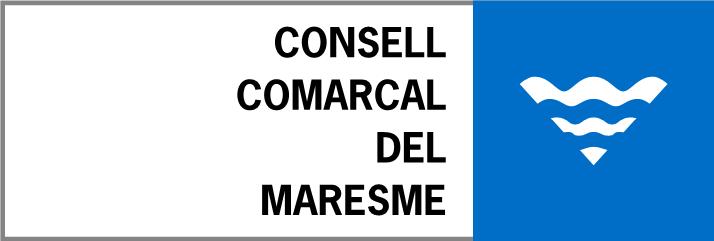 Què fa el  Consell per a promocionar la comarca?
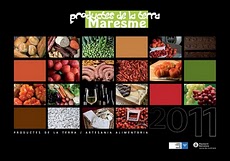 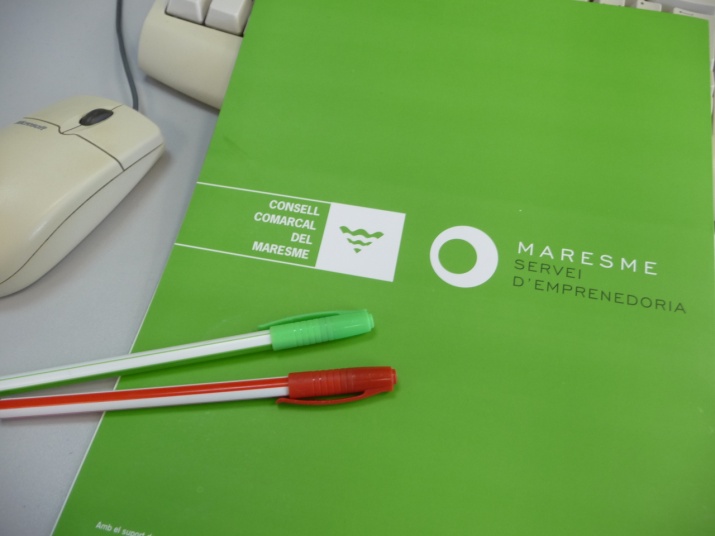 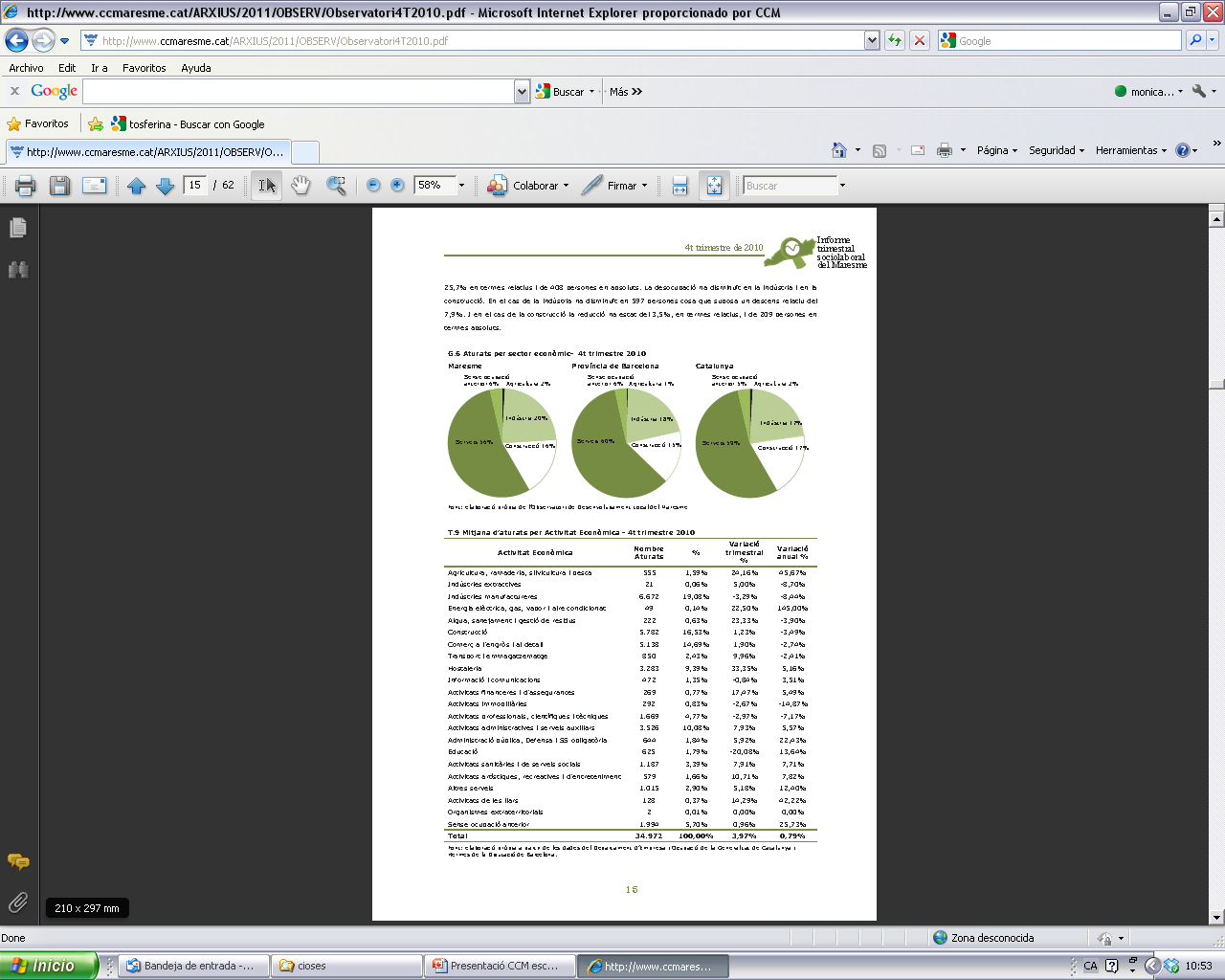 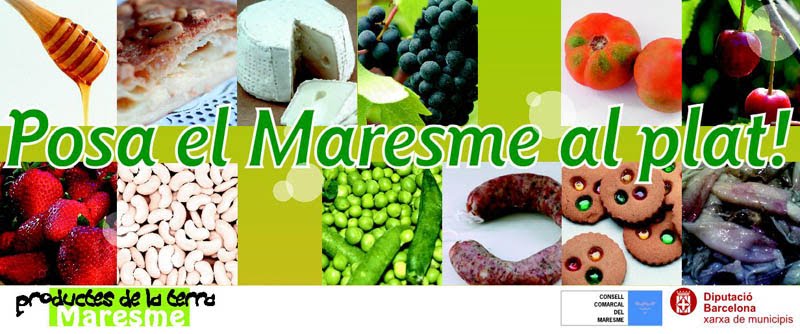 Àrea 
de Promoció Econòmica
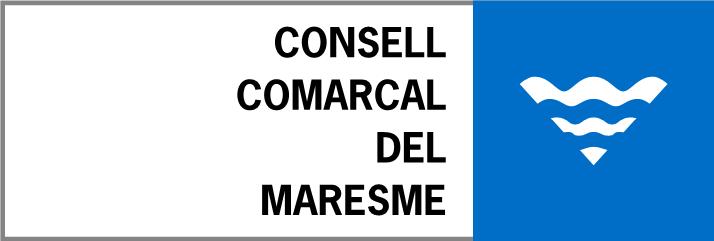 Què fa el  Consell per a promocionar la comarca?
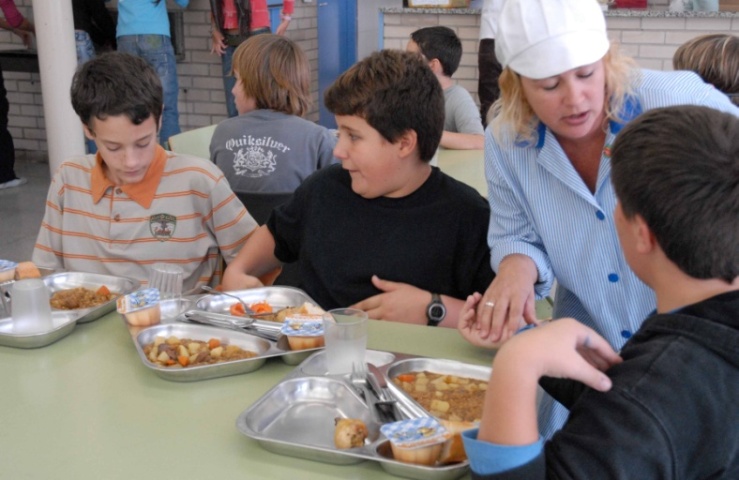 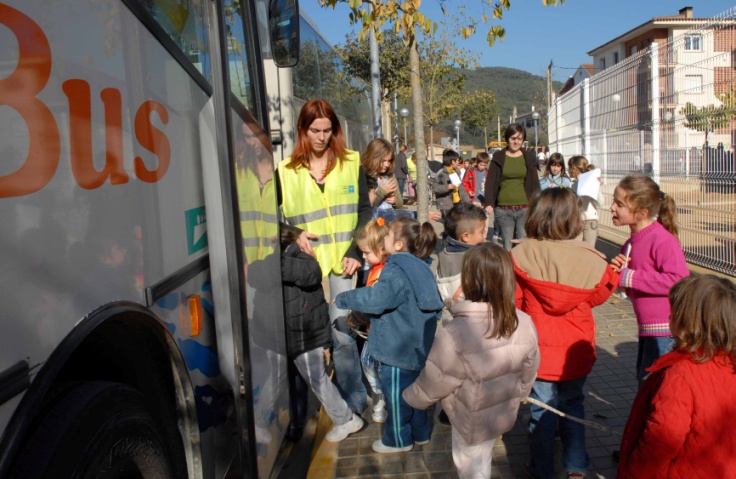 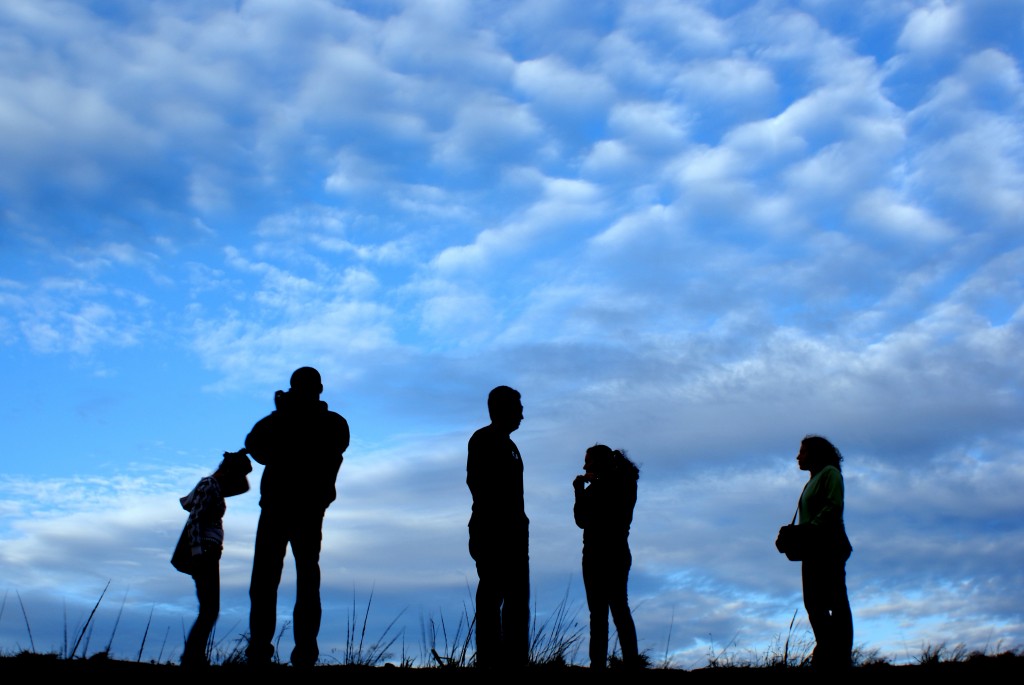 Àrea 
D’Educació i Joventut
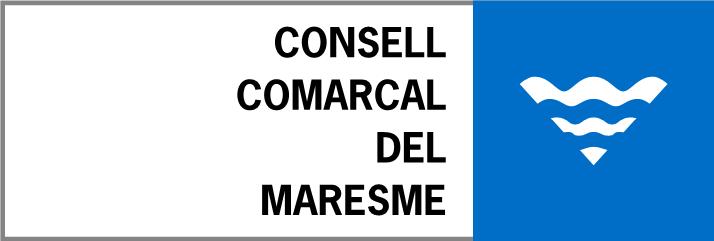 Com ho fa el Consell per donar aquests serveis?
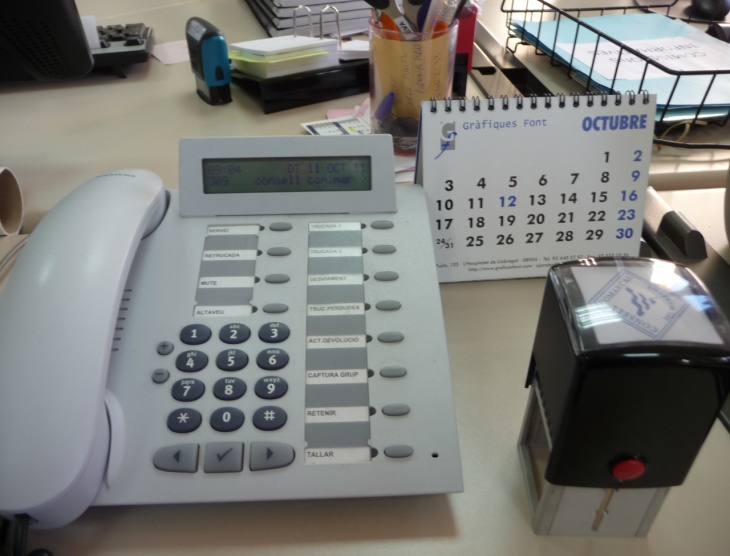 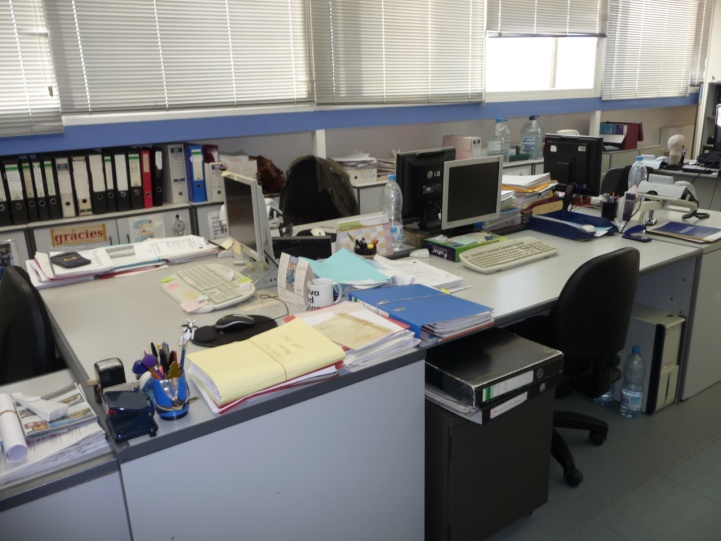 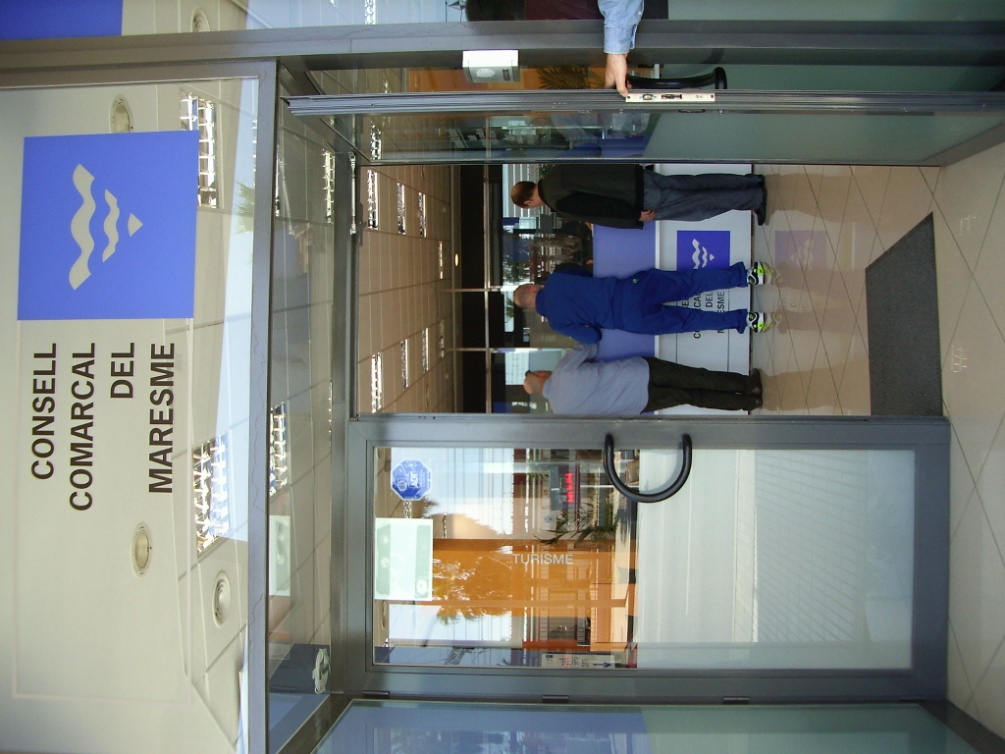 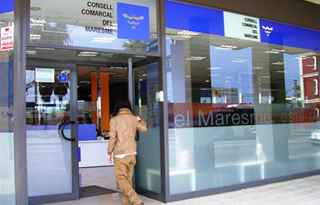 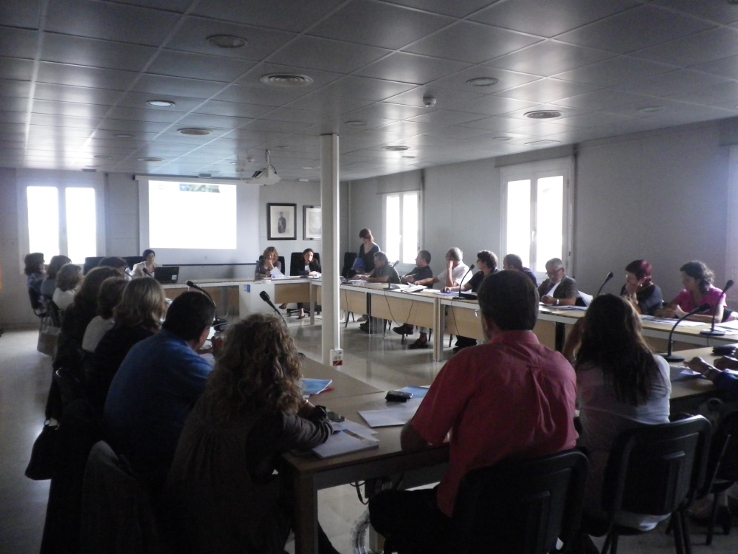 Àrea de Serveis Generals
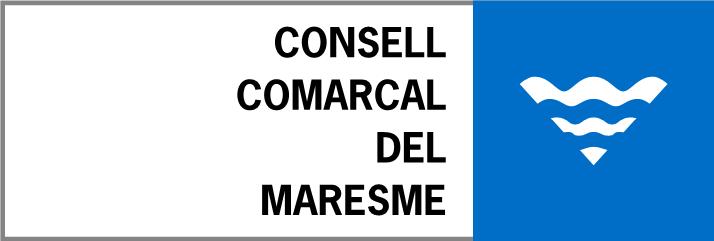 MOLTES GRÀCIES PER LA VOSTRA VISITA ;-)
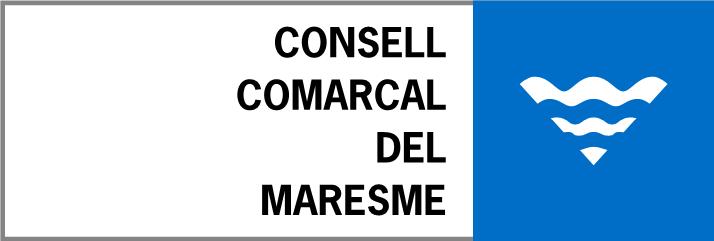 ?
?
CONCURS
Quants municipis hi ha al Maresme?
12
30
84
?
?
CONCURS
Quin és un municipi del Maresme?
Arenys 
de la Muntanya
Arenys
de 
Munt
Arenys d’allà Dalt
?
?
CONCURS
Quin és l’escut del Maresme?
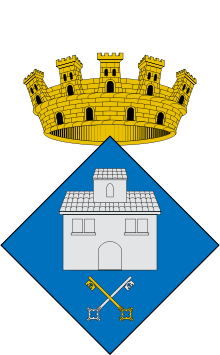 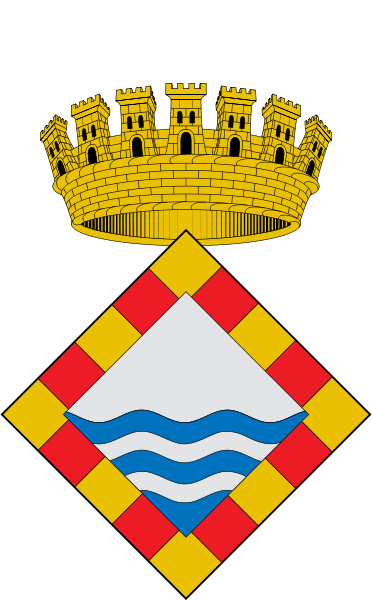 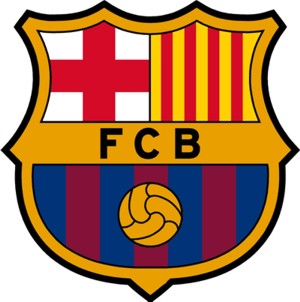